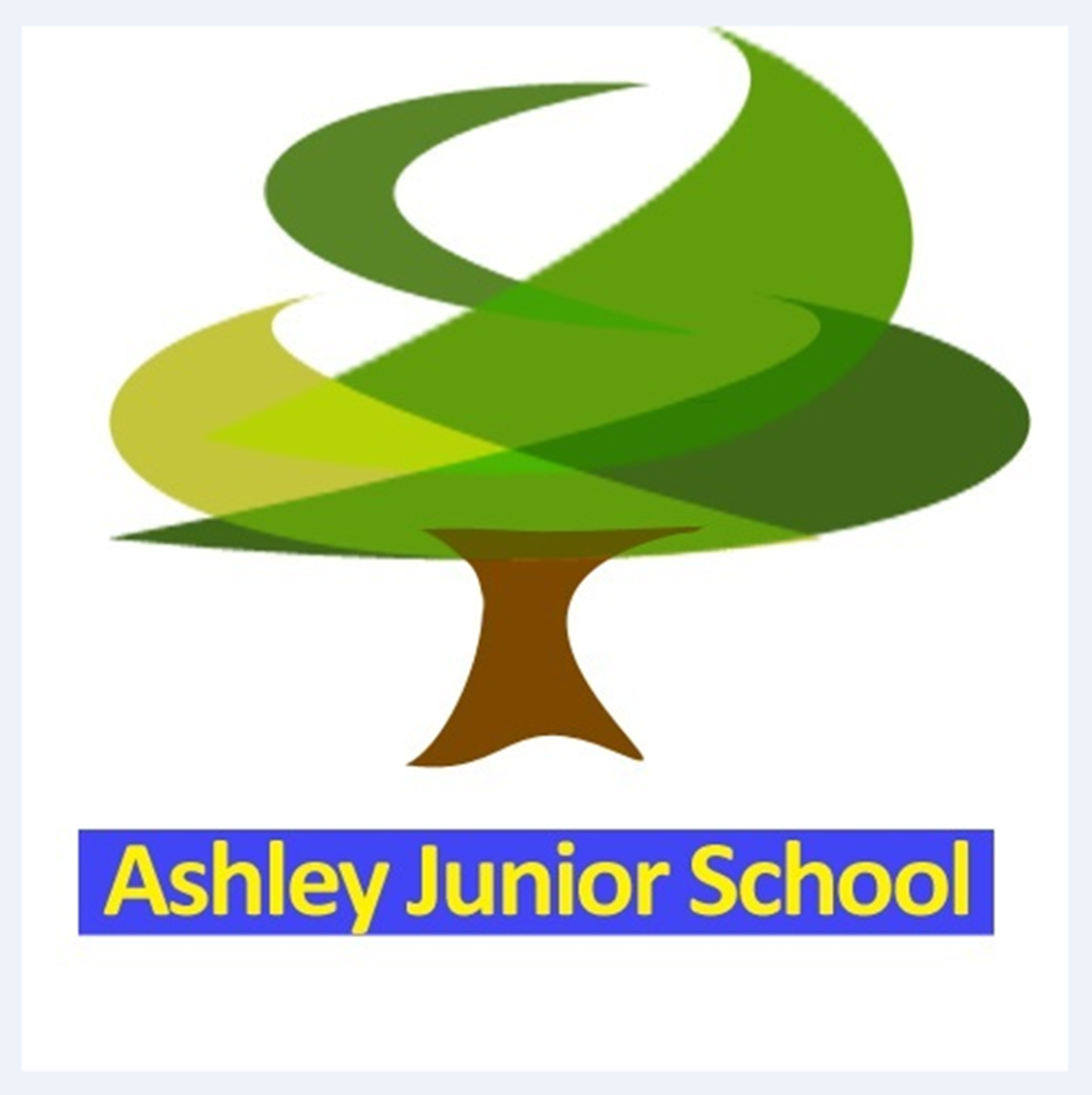 AJS P.E
 Learning Journeys
Years 3-6
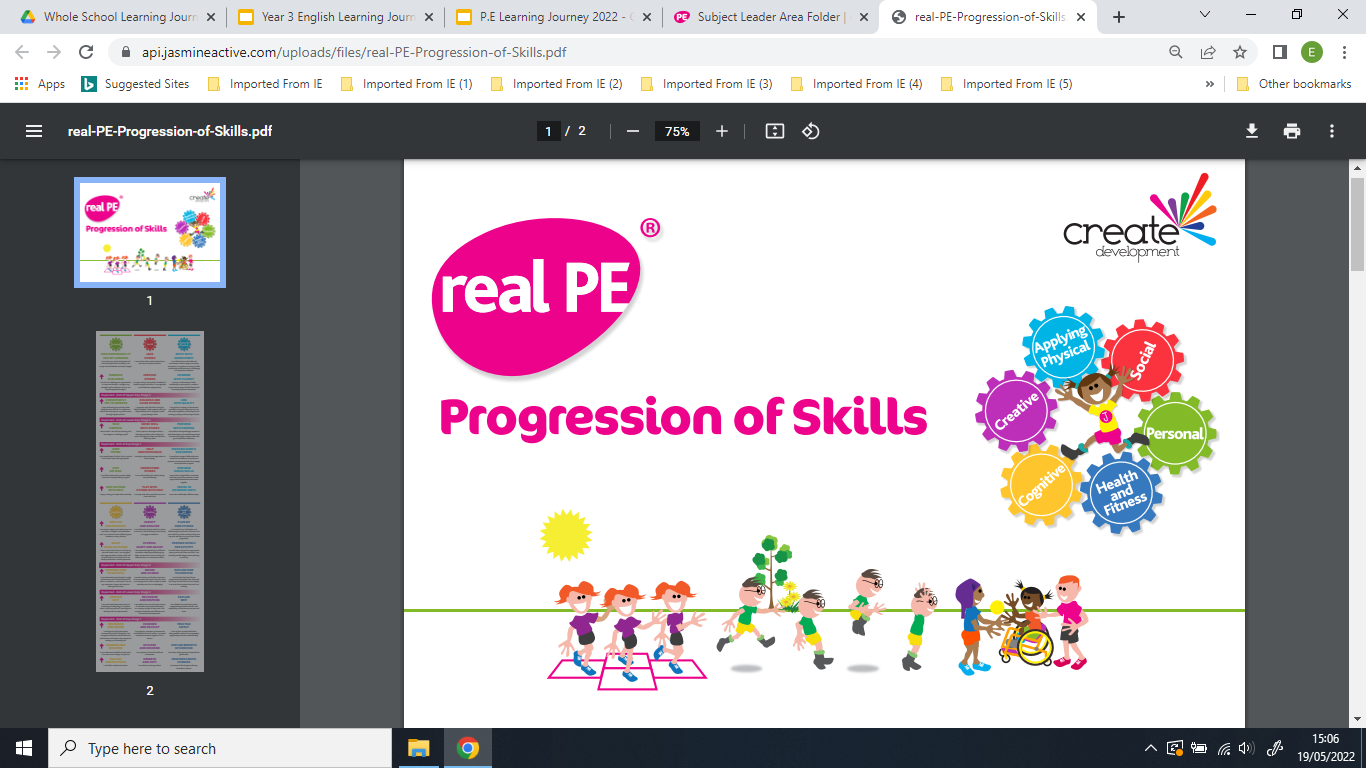 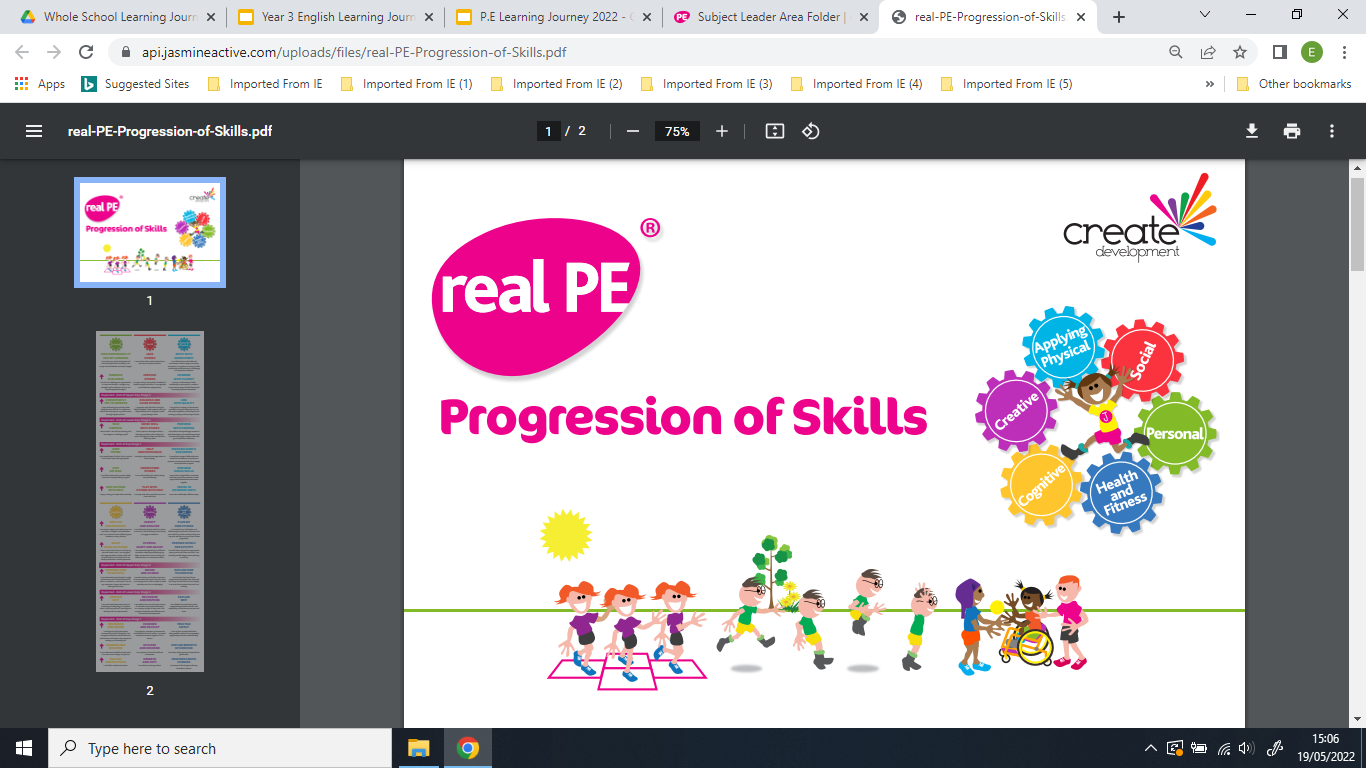 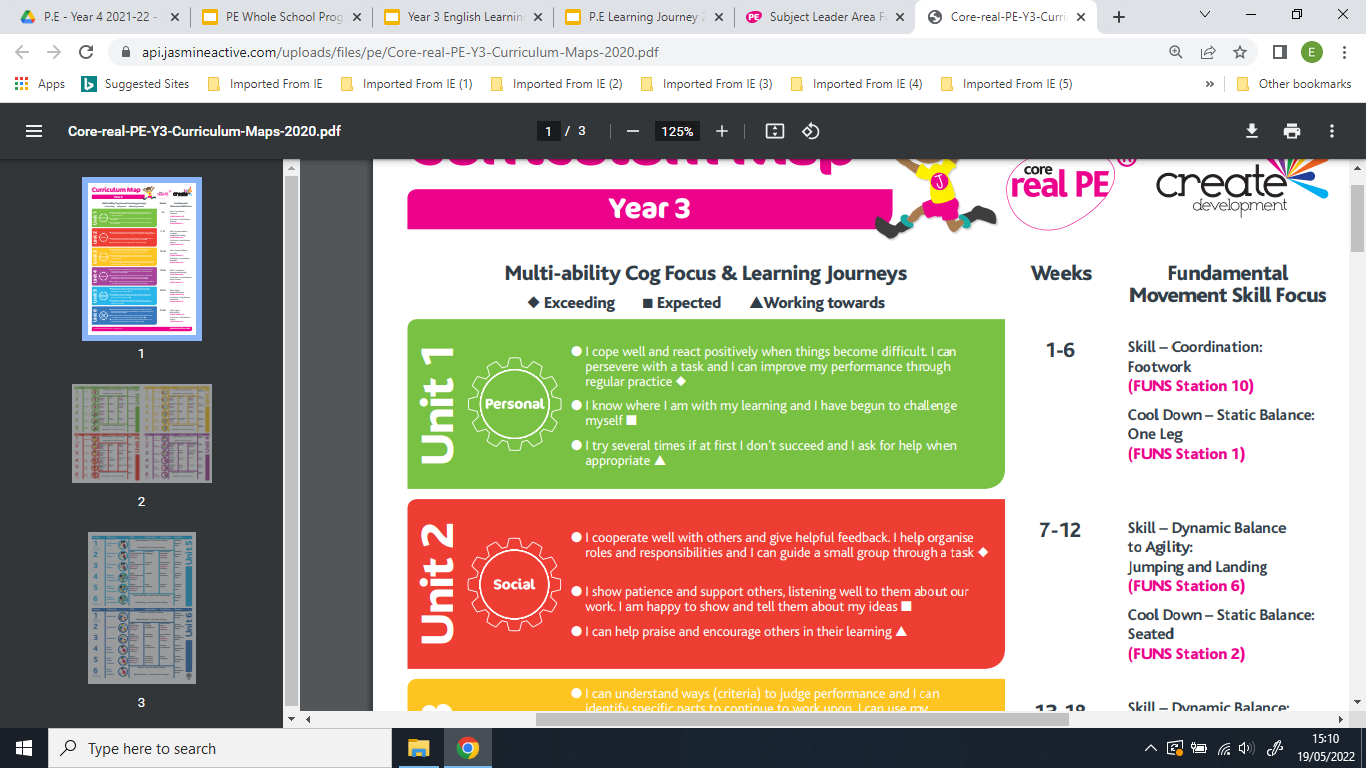 Expected-End of Year 3 
I know where I am with my learning and I have begun to challenge myself.

Expected- End of Year 4 
I cope well and react positively when things become difficult. I can persevere with a task and improve my performance through regular practice.

Expected- End of Year 5
I see all new challenges as opportunities to learn and develop. I recognise my strengths and weaknesses and can set myself appropriate targets.

Expected- End of Year 6 
I can create my own learning plan and revise that plan when necessary. I can accept critical feedback and make changes.
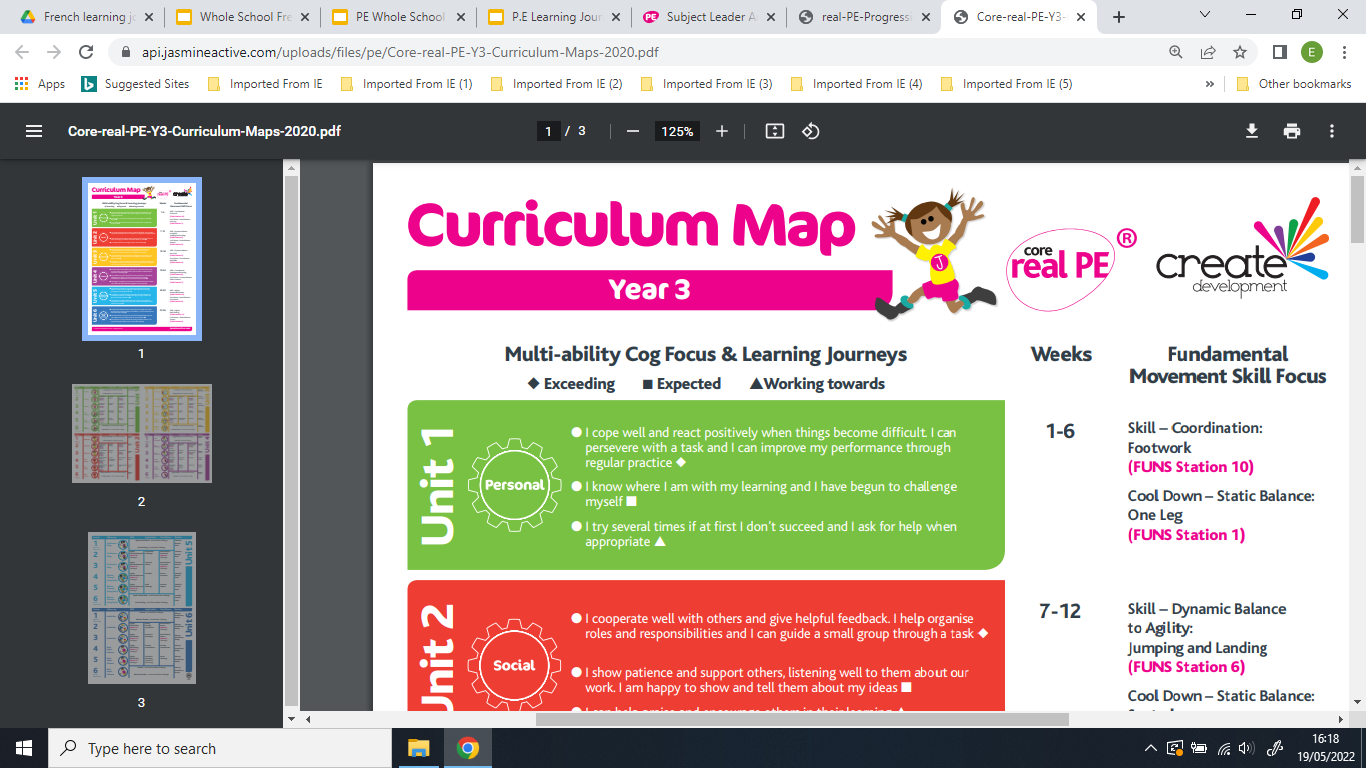 Unit 1- Year 3 & 4 

Unit 6- Year 5 & 6

Key:
GDS- Greater Depth
EXS- Expected 
WTS- Working Towards
GDS 
I consistently know where I am with my learning and can cope well and react positively when things become difficult. With regular practise I can improve my performance.
EXS
I regularly know where I am with my learning. I am able to show resilience and begin to challenge myself.
Year 3 
Unit 1-Personal
WTS 
I can begin to build resilience and try multiple times to complete a challenge with support.
Fundamental Skills:
Coordination/Footwork 
Static balance/One leg
GDS 
I consistently know where I am with my learning and I can cope well and react positively when things become difficult. I can persevere with a task and can improve my performance through regular practice.
EXS
I know where I am with my learning and I have begun to challenge myself. I can be resilient and try several times to complete a challenge.
WTS  
I can begin to build resilience and try multiple times to complete a challenge and ask for help when appropriate.
Year 4
Unit 1-Personal
Fundamental Skills:
Coordination/Footwork 
Static balance/One leg
GDS 
I can consistently create my own learning plan and can revise that plan when necessary. I am open to critical feedback and  can make changes to improve my performance.
EXS 
I can often see that new challenges are opportunities to learn and develop. I can recognise my strengths and weaknesses and set myself appropriate targets.
WTS  
I can begin to cope and react positively when things become difficult. I can begin to improve my performance through regular practise and preserve with a task.
Year 5
Unit 6-Personal
Fundamental Skills:
Coordination/Footwork 
Static balance/One leg
GDS 
I can consistently create my own learning plan and can revise that plan when necessary. I can accept critical feedback and  can make changes.
EXS 
I see all new challenges as opportunities to learn and develop. I can recognise my strengths and weaknesses and set myself appropriate targets.
WTS  
I can begin to cope well and react positively when things become difficult. I can  improve my performance through regular practise and preserve with a task.
Year 6
Unit 6-Personal
Fundamental Skills:
Coordination/Footwork 
Static balance/One leg
GDS ARE
I can consistently cooperate well with others and give helpful feedback.  I can  frequently organise roles and and responsibilities within a small group.
EXS ARE
I can regularly show patience and support others, listening to them about our work.  Occasionally I am happy to show and tell my ideas with others.
Year 3
Unit 2- Social
WTS  ARE
I can begin to help praise and encourage others in their learning with support.
Fundamental Skills:
Dynamic balance/Jumping and landing
Static balance/Seated
GDS 
I can consistently cooperate well with others and give helpful feedback.  I can organise roles and and responsibilities within a small group to complete a task.
EXS 
I can show patience and support others, listening to them about our work.  I am happy to show and tell my ideas with others.
Year 4
Unit 2- Social
WTS  
I can begin to help praise and encourage others in their learning. I can ask for help when appropriate.
Fundamental Skills:
Dynamic balance/Jumping and landing
Static balance/Seated
GDS
I can frequently involve others and motivate those around me to perform better .
EXS 
I can regularly give and receive sensitive feedback to improve myself and others. I can negotiate and collaborate appropriately.
WTS  
I can begin to cooperate well with others and give helpful feedback. With support I can organise roles and and responsibilities within a small group to complete a task.
Year 5
Unit 2- Social
Fundamental Skills:
Dynamic balance/Jumping and landing
Static balance/Seated
GDS 
I can consistently involve others and motivate those around me to perform better.
EXS
I can give and receive sensitive feedback to improve myself and others. I can negotiate and collaborate appropriately.
WTS 
I can begin to cooperate well with others and give helpful feedback. I can begin to organise roles and and responsibilities within a small group to complete a task.
Year 6
Unit 2- Social
Fundamental Skills:
Dynamic balance/Jumping and landing
Static balance/Seated
GDS 
I can consistently use my awareness of space and others to make good decisions. I can frequently judge performances and identify areas for improvement.
EXS 
I can regularly understand simple tactics of attacking and defending and explain what I am doing well.
WTS 
I can begin to order instructions, movements and skills. With support I can label similarities and differences in my performance.
Year 3
Unit 3- Cognitive
Fundamental Skills:
Dynamic balance/On a line
Coordination/ Ball skills
GDS 
I can consistently use my awareness of space and others to make good decisions. I can understand ways (criteria) to  judge performances and identify specific parts to continue to work upon.
EXS 
I can understand simple tactics of attacking and defending. I can explain what I am doing well and begun to identify areas for improvement.
WTS  
I can begin to order instructions, movements and skills. I can start to label similarities and differences in my performance and ask for help when appropriate.
Year 4
Unit 3- Cognitive
Fundamental Skills:
Dynamic balance/On a line
Coordination/ Ball skills
GDS 
I can consistently review, analyse and evaluate my own and others’ strengths and weakness. I can frequently read and react to different game situations as they develop.
EXS 
I can regularly develop my own and others’ work. I often suggest patterns of play which will increase chances of success. I am starting to develop methods to outwit opponents.
WTS  
I can begin to use my awareness of space and others to make good decisions. With support I can understand ways (criteria) to  judge performances and identify specific parts to continue to work upon.
Year 5
Unit 1- Cognitive
Fundamental Skills:
Coordination/ Ball skills 
Agility/ Reaction and response
GDS 
I can consistently review, analyse and evaluate my own and others’ strengths and weakness. I can read and react to different game situations as they develop.
EXS 
I have a clear idea of how to develop my own and others’ work. I can recognise and suggest patterns of play which will increase chances of success. I can to develop methods to outwit opponents.
WTS  
I can begin to use my awareness of space and others to make good decisions.  I can understand ways (criteria) to  judge performances and identify specific parts to continue to work upon asking for help when appropriate.
Year 6
Unit 1- Cognitive
Fundamental Skills:
Coordination/ Ball skills 
Agility/ Reaction and response
GDS 
I can consistently link actions and develop sequences of movements that express my own ideas. I can frequently change tactics, rules or tasks to make activities more engaging.
EXS 
I can regularly make up my own rules and versions of activities.  I can respond differently to a variety of tasks and start to recognise similarities and differences in movement and expression.
WTS  
I can begin to compare my movements and skills with those of others. With support I can select  and link movements together to fit a theme.
Year 3
Unit 4- Creative
Fundamental Skills:
Coordination/ Sending and receiving
Counter balance/ With a partner
GDS 
I can consistently link actions and develop sequences of movements that express my own ideas. I can change tactics, rules or tasks to make activities more fun or challenging.
EXS 
I can  make up my own rules and versions of activities.  I can respond differently to a variety of tasks and  recognise similarities and differences in movement and expression.
WTS  
I can begin to compare my movements and skills with those of others.  I can select  and link movements together to fit a theme  and ask for help when appropriate.
Year 4
Unit 4- Creative
Fundamental Skills:
Coordination/ Sending and receiving
Counter balance/ With a partner
GDS 
I can consistently disguise what I am about to do next effectively. I can frequently use  variety and creativity to engage an audience.
EXS 
I am starting to respond imaginatively to different situations, adapting and adjusting my skills, movements or tactics so that they are different from or in contrast to others.
WTS  
I can begin to link actions and develop sequences of movements that express my own ideas. With support I can change tactics, rules or tasks to make activities more fun or challenging.
Year 5
Unit 4- Creative
Fundamental Skills:
Coordination/ Sending and receiving
Counter balance/ With a partner
GDS 
I can consistently disguise what I am about to do next effectively. I can use  variety and creativity to engage an audience.
EXS 
I can respond imaginatively to different situations, adapting and adjusting my skills, movements or tactics so that they are different from or in contrast to others.
WTS  
I can begin to link actions and develop sequences of movements that express my own ideas. I can change tactics, rules or tasks to make activities more fun or challenging.
Year 6
Unit 4- Creative
Fundamental Skills:
Coordination/ Sending and receiving
Counter balance/ With a partner
GDS 
I can consistently perform a variety of movements and skills with good body tension.I can frequently link actions together so that they flow in running, jumping and throwing activities.
EXS
I can regularly perform and repeat longer sequences with clear shapes and controlled movement.  I can often select and apply a range of skills with good control and consistency.
WTS  
I can begin to perform a range of skills with some control and consistency. With support I can change perform a sequence of movements with some change in level, direction or speed.
Year 3
Unit 5- Physical
Fundamental Skills:
Agility/ Reaction and response
Static balance/ Floor work
GDS 
I can consistently perform a variety of movements and skills with good body tension. I can link actions together so that they flow in running,  jumping and throwing activities.
EXS 
I can perform and repeat longer sequences with clear shapes and controlled movement.  I can select and apply a range of skills with good control and consistency.
WTS  
I can begin to perform a range of skills with some control and consistency.  I can change perform a sequence of movements with some change in level, direction or speed and ask for help when appropriate.
Year 4
Unit 5- Physical
Fundamental Skills:
Agility/ Reaction and response
Static balance/ Floor work
GDS 
I can consistently transfer skills and movements across a range of activities and sports. I can frequently perform a variety of  skills consistently and effectively in challenging or competitive situations.
EXS 
I can regularly use combinations of skills with some confident in sport specific contexts. I can often perform a range of skills fluently and with accurately in practise situations.
WTS  
I can begin to perform a variety of movements and skills with good body tension. With support I can link actions together so that they flow in running,  jumping and throwing activities.
Year 5
Unit 5- Physical
Fundamental Skills:
Agility/ Reaction and response
Static balance/ Floor work
GDS 
I can consistently transfer skills and movements across a range of activities and sports. I can  perform a variety of  skills consistently and effectively in challenging or competitive situations.
EXS 
I can  use combinations of skills with some confident in sport specific contexts. I can  perform a range of skills fluently and with accurately in practise situations.
WTS  
I can begin to perform a variety of movements and skills with good body tension. I can link actions together so that they flow in running,  jumping and throwing activities.
Year 6
Unit 5- Physical
Fundamental Skills:
Agility/ Reaction and response
Static balance/ Floor work
GDS 
I can consistently describe the basic fitness components and explain how often and how long I should exercise to be healthy. I can frequently record and monitor how hard I am working.
EXS 
I can regularly describe how and why my body feels during and after exercise.  I can often explain why we need to warm up and cool down.
WTS  
I can begin to to say how my body feels during and after exercise.  With support I can use equipment appropriately and move and land safely.
Year 3
Unit 6- Health and Fitness
Fundamental Skills:
Agility/ Ball chasing 
Static balance/ Stance
GDS 
I can consistently describe the basic fitness components and explain how often and how long I should exercise to be healthy. I can record and monitor how hard I am working.
EXS 
I can describe how and why my body feels during and after exercise.  I can explain why we need to warm up and cool down.
WTS  
I can begin to to say how my body feels during and after exercise.  I can ask for help when using equipment to support appropriate and movements such as landing safely.
Year 4
Unit 6- Health and Fitness
Fundamental Skills:
Agility/ Ball chasing 
Static balance/ Stance
GDS 
I can consistently explain how individuals need different types and levels of fitness to be more effective in their activity/role/event.  I can frequently plan and follow my own basic fitness programme.
EXS 
I can regularly select and perform appropriate warm up and cool down activities.  I can often identify possible dangers when playing an activity.
WTS  
I can begin to describe the basic fitness components and explain how often and how long I should exercise to be healthy.
With support I can record and monitor how hard I am working.
Year 5
Unit 6- Health and Fitness
Fundamental Skills:
Agility/ Ball chasing 
Static balance/ Stance
GDS 
I can consistently explain how individuals need different types and levels of fitness to be more effective in their activity/role/event.  I can plan and follow my own basic fitness programme.
EXS 
I can  select and perform appropriate warm up and cool down activities.  I can identify possible dangers when playing an activity.
WTS  
I can begin to describe the basic fitness components and explain how often and how long I should exercise to be healthy.  I can begin to record and monitor how hard I am working.
Year 6
Unit 6- Health and Fitness
Fundamental Skills:
Agility/ Ball chasing 
Static balance/ Stance